Основные правила гандбола.
Игроки
1. Вратарь.
2. Угловые или крайние. (Играют на флангах).
3. Центральный или разыгрывающий. (Играет по центру поля, часто выполняет функции разыгрывающего игрока. Для чего важны умение отдавать передачи и видение поля).
4. Полусредние. (Играют между угловыми и центром).
5. Линейный. (Играет на 6-ти метровой линии. Его задача — мешать обороне противника, бороться за отбитые вратарём противника мячи)
Вратарь
Вратарь — единственный игрок, который может касаться площадки в пределах своей площади ворот;
Вратарь в пределах своей площади ворот может при защите ворот касаться мяча любой частью тела;
Вратарь может передвигаться с мячом по своей площади ворот без ограничений на время владения мячом или число шагов (однако затягивать время при броске вратаря не допускается);
Вратарь может выйти из своей площади ворот без мяча; за её пределами вратарь рассматривается как обычный игрок;
Вратарь не может выходить из площади ворот с мячом в руках, однако выходить с мячом, не находящимся под контролем вратаря, разрешено;
Вратарь не может возвращаться в свою площадь ворот с мячом;
Вратарь не может, находясь в площади ворот, касаться мяча, находящегося за её пределами.
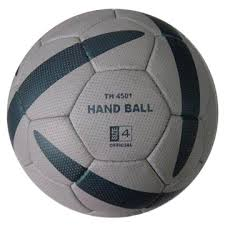 Игра
Игроки могут бросать, ловить, толкать и останавливать 
 мяч, используя руки, голову, корпус, бёдра и колени;
Игрок может удерживать мяч не более 3 секунд, а также делать с ним не более 3 шагов, после чего должен передать мяч другому игроку, бросить его по воротам или ударить его об пол;
Касаться площадки в пределах площади ворот может только вратарь соответствующей команды. Однако пересекать границу площади ворот в прыжке разрешено;
Разрешается отбирать мяч у соперника открытой ладонью, контролировать перемещение соперника согнутыми руками при контакте с ним, блокировать соперника корпусом;
Гол засчитывается, если мяч полностью пересёк линию ворот, и при этом атакующая команда не нарушила правила, а судья не дал сигнала к остановке игры. Матч выигрывает команда, забросившая больше мячей, чем противник. Ничьи допускаются, но в случае необходимости выявить победителя игры может быть назначено дополнительное время или серия 7-метровых бросков.
Свободный бросок
Свободный бросок назначается при нарушениях правил, а также как способ возобновления игры после её остановки, даже если нарушения не было (например, после тайм-аута). Свободный бросок исполняет команда, против которой были нарушены правила или которая владела мячом перед остановкой игры. 
Свободный бросок выполняется без свистка судьи (исключение — бросок при возобновлении игры без нарушения правил).  
   Соперники должны находиться на 
   расстоянии не менее 3 м от 
   игрока, исполняющего бросок
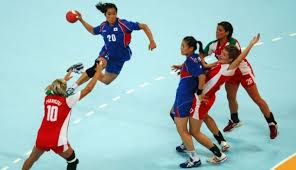 7-метровый бросок
7-метровый бросок назначается, когда в результате запрещённых действий игроков(например, захват руки соперника, владеющего мячом) или официальных лиц соперника, команда лишается верной возможности забросить гол. Нарушение, наказываемое 7-метровым броском, может произойти в любом месте площадки.
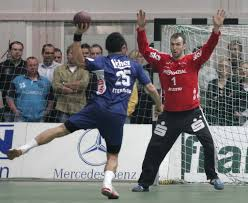 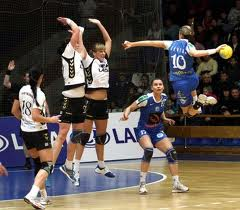 Наказания
Предупреждение;
Удаление на 2 минуты;
Дисквалификация (удаление до конца игры).
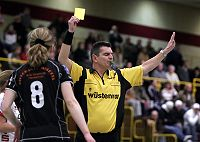 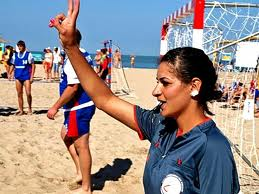 Предупреждение
предупреждение выносится за нарушения, направленные против игрока соперника или неспортивное поведение (демонстрация недовольства решением судьи, нарушение правила 3 метров при выполнении соперником стандартного броска, активная блокировка броска или паса ногой ниже колена.). 
Вынесение предупреждения
  сопровождается предъявлением 
   жёлтой карточки.
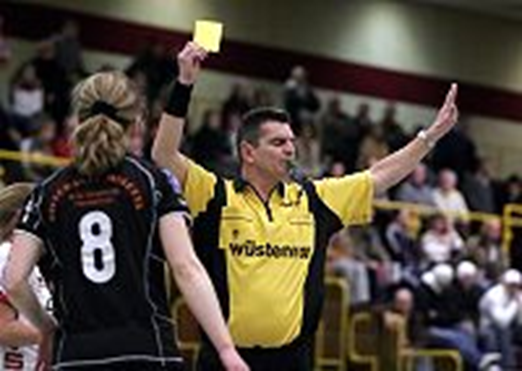 Удаления на две минуты
Удаление на 2 минуты назначается за нарушения, опасные для здоровья, более серьёзное неспортивное поведение (протесты, выражающиеся громкими выкриками, жестами или провокационными действиями, владеющей мячом), вмешательство в игру запасного игрока, неспортивное поведение удалённого игрока.
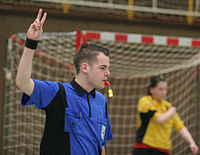 Дисквалификация
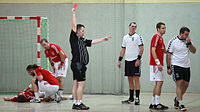 Дисквалификация назначается за грубые нарушения правил, грубое неспортивное поведение
  (отказ вратаря отражать 7-метровый бросок, бросок мяча в голову соперника при свободном или 7-метровом броске, умышленный бросок мяча в соперника во время остановки игры). В случае особо грубых нарушений дисквалификация сопровождается написанием рапорта в соответствующие спортивные структуры (оскорбление или нападение на другого игрока, судью, зрителя, официальное лицо; вмешательство официального лица в игру и т. п.). 

Дисквалификация также назначается, если игрок получает третье 2-минутное удаление в течение одной игры.
Спасибо за внимание!